|
UNIDAD TÉCNICA DE APOYO PRESUPUESTARIO
SENADO DE LA REPÚBLICA DE CHILE
EJECUCIÓN ACUMULADA DE GASTOS PRESUPUESTARIOSAL MES DE ENERO DE 2019PARTIDA 27:MINISTERIO DE LA MUJER Y LA EQUIDAD DE GÉNERO
Valparaíso, marzo 2019
EJECUCIÓN ACUMULADA DE GASTOS A ENERO DE 2019 PARTIDA 27 MINISTERIO DE LA MUJER Y EQUIDAD DE GÉNERO
Principales hallazgos
Para el año 2019 la Partida presentó un presupuesto aprobado de $56.217 millones, con un 62% de los recursos destinado a transferencias corrientes, los que al mes de ENERO registraron erogaciones del 17,6% sobre el presupuesto vigente y de acuerdo con su gasto histórico. 
La ejecución global del Ministerio del mes de ENERO ascendió a $7.283 millones, es decir, un gasto de 13% respecto del presupuesto vigente, gasto inferior al registrado a igual mes de los últimos dos año (2017 y 2018).
En cuanto a los programas, el 73,6% del presupuesto vigente, se concentra en el Servicio Nacional de la Mujer y la Equidad de Género (46,2%) y Prevención y Atención de la Violencia contra las Mujeres (27,4%), los que al mes de ENERO alcanzaron niveles de ejecución de 24% y 1,5% respectivamente, calculados respecto al presupuesto vigente.
El programa Prevención y Atención de Violencia contra las Mujeres es el que presentó el menor avance con un 1,5%, mientras que el programa Servicio Nacional de la Mujer y la Equidad de Género registró la mayor erogación con un 24%.
2
EJECUCIÓN ACUMULADA DE GASTOS A ENERO DE 2019 PARTIDA 27 MINISTERIO DE LA MUJER Y EQUIDAD DE GÉNERO
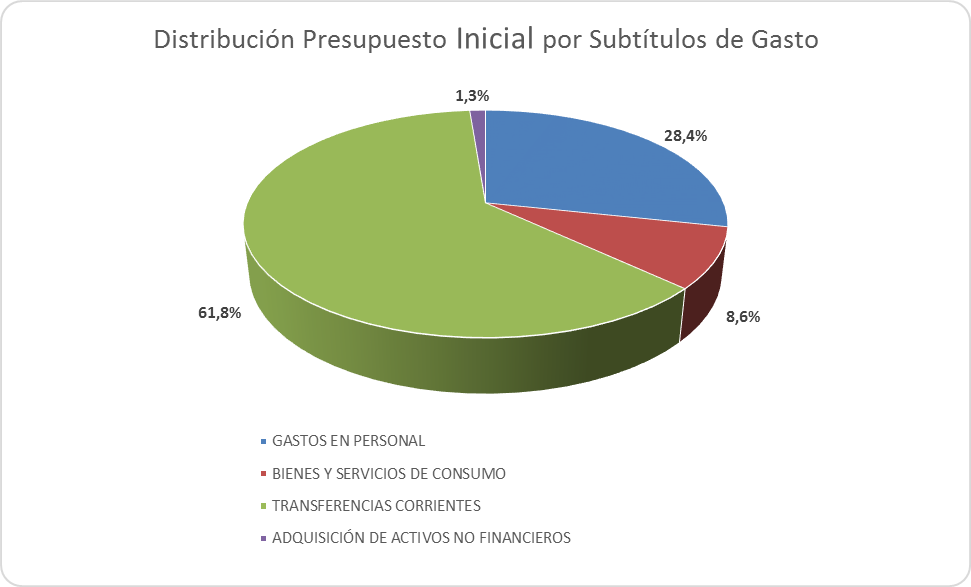 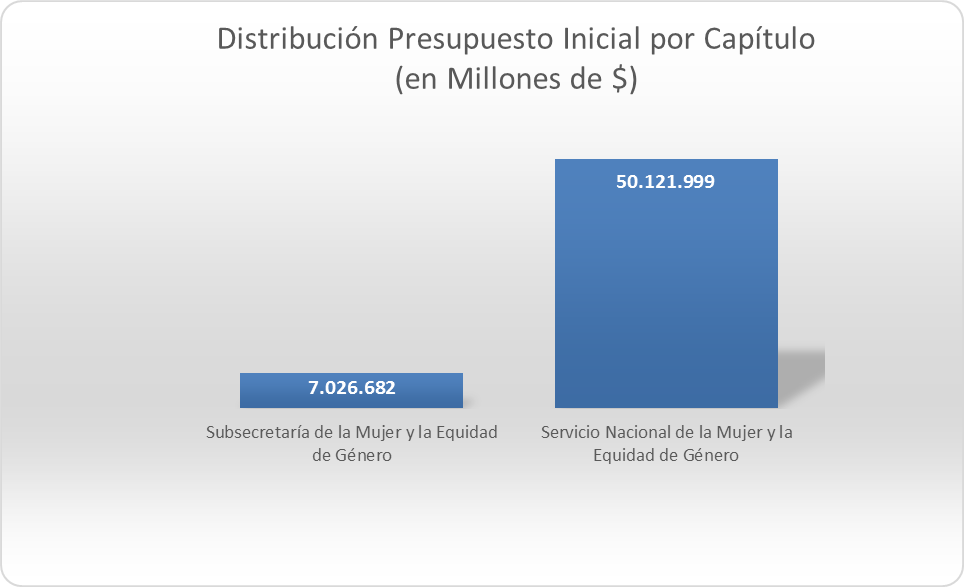 3
Fuente: Elaboración propia en base  a Informes de ejecución presupuestaria mensual de DIPRES.
COMPORTAMIENTO DE LA EJECUCIÓN ACUMULADA DE GASTOS A ENERO DE 2019 PARTIDA 27 MINISTERIO DE LA MUJER Y EQUIDAD DE GÉNERO
4
COMPORTAMIENTO DE LA EJECUCIÓN ACUMULADA DE GASTOS A ENERO DE 2019 PARTIDA 27 MINISTERIO DE LA MUJER Y EQUIDAD DE GÉNERO
5
EJECUCIÓN ACUMULADA DE GASTOS A ENERO DE 2019 PARTIDA 27 MINISTERIO DE LA MUJER Y EQUIDAD DE GÉNERO
en miles de pesos 2019
6
EJECUCIÓN ACUMULADA DE GASTOS A ENERO DE 2019 PARTIDA 27 RESUMEN POR CAPÍTULOS
en miles de pesos 2019
7
EJECUCIÓN ACUMULADA DE GASTOS A ENERO DE 2019 PARTIDA 27. CAPÍTULO 01. PROGRAMA 01:  SUBSECRETARÍA DE LA MUJER Y LA EQUIDAD DE GÉNERO
en miles de pesos 2019
8
EJECUCIÓN ACUMULADA DE GASTOS A ENERO DE 2019 PARTIDA 27. CAPÍTULO 02. PROGRAMA 01:  SERVICIO NACIONAL DE LA MUJER Y LA EQUIDAD DE GÉNERO
en miles de pesos 2019
9
EJECUCIÓN ACUMULADA DE GASTOS A ENERO DE 2019 PARTIDA 27. CAPÍTULO 02. PROGRAMA 02:  MUJER Y TRABAJO
en miles de pesos 2019
10
EJECUCIÓN ACUMULADA DE GASTOS A ENERO DE 2019 PARTIDA 27. CAPÍTULO 02. PROGRAMA 03:  PREVENCION Y ATENCION DE VIOLENCIA CONTRA LAS MUJERES
en miles de pesos 2019
11